لــــغـــتـــي
مادة
1
الثـــالث الابتدائي
الصف
2
الدراسي الثاني
الفصل
3
الدرس الاول
أَبو الكيمْياءِ”جابِرُ بنُ حَيَّانَ“
هُوَ أَبو عَبْدِ اللَّهِ جابِرُ بنُ حَيَّانَ الكوفي، كان والِدُهُ صَيْدَليًّا مارَسَ هَذِهِ الْمِهْنَةَ مُدَّةً طَويلَةً، فَكانَ عَمَلُهُ دافِعًا لِشَغَفِ جابرِ بِعِلْمِ الكيمْياءِ.
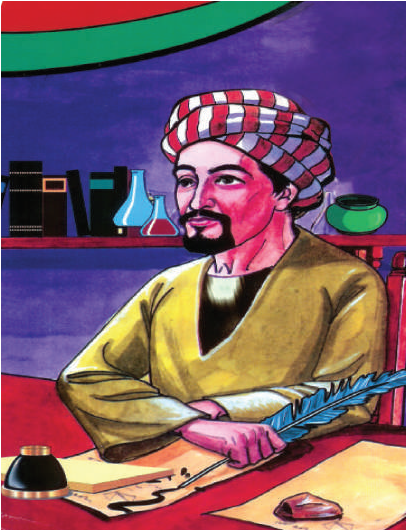 أَلَّفَ جابِرٌ عَدَدًا كَبيرًا مِنَ الكُتُبِ في عُلومٍ مُخْتَلِفَةٍ، وَلَهُ عَديدُ مِنَ الِاخْتِراعاتِ؛ فَهُوَ أَوَّلُ مَنِ اسْتَحْضَرَ ماءَ الذَّهَبِ، وَأَوَّلُ مَنْ صَنَعَ الْمَوادَّ الَّتي تَعْزِلُ البَلَلَ عَنِ الثِّيابِ.
وَعَمِلَ في تَرْكيبِ العُطورِ وَالأَدْويَةِ، وَتَطْويرِ صِناعَةِ الزُّجاجِ وَالْمَصابيحِ وَالمَرايا الْمُزَخْرَفَةِ بِالنُّقوشِ الإِسْلاميَّةِ.
كما بَرَعَ في صناعة أنواع مِنَ الحِبْرِ الْمُلَوَّنِ الَّذي لا تَمْحوهُ النَّارُ بَلْ تَزيدُهُ وُضوحًا وَبَريقًا وَثَباتًا.
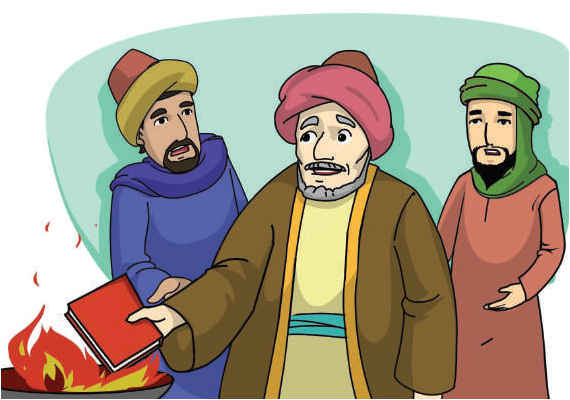 وَتَلْبيَةً لِطَلَبِ أُسْتاذِهِ، اِخْتَرَعَ نَوْعًا مِنَ الْوَرَقِ لا تُؤَثِّرُ فيهِ النَّارُ، اِسْتَغْرَقَ ذَلِكَ مِنْهُ وَقْتًا طويلًا، إِذْ كانَ يَمْكُثُ في مُخْتَبَرِهِ مُنْكَبًّا على إِجْراءِ التَّجارِبِ الدَّقيقَةِ عَلى أَنْواعٍ مِنَ الأَوْراقِ يَضَعُها في مَحاليلَ خاصَّةٍ، ويَصُبُّ عَلَيْها في كُلِّ مَرَّةٍ خَليطًا مِنَ السَّوائِلَ الَّتي ابْتَكَرَها، ثُمَّ يَدَعُها حَتَّى تَجِفَّ، إلى أَنْ تَوَصَّلَ إلَى اِخْتِراعِ الوَرَقِ الْمُقاوِمِ للنَّارَ.
وَذاتَ يَوْمٍ وَبَيْنَما كانَ أُسْتاذُهُ جالِسًا في بَيْتِهِ وَمَعَهُ عَدَدٌ كَبيرٌ مِنْ ضُيوفِهِ وَتَلاميذِهِ يَحْتَفِلونَ بِانْتِهاءِ الأُسْتاذِ مِنْ تَأْليفِ كِتابٍ ضَخْمٍ، دَخَلَ عَلَيْهِمْ جابِرُ بنُ حَيَّانَ حامِلًا بَيْنَ يَدَيْهِ نُسْخَةً أُخْرى مِنَ الْكِتابِ مُغَلَّفَةً بِغُلافٍ جَميلٍ مُزْدانٍ بِالنُّقوش الإِسْلامِيَّةِ، ثُمَّ فاجَأَ الحاضِرينَ بِإِلْقاءِ النُّسْخَةِ في مَوْقِدِ النَّارِ، فَصَدَرَتْ مِنَ الجَميعِ صَرَخاتُ الاسْتِنْكارِ، وَأَسْرَعَ بَعْضُهُمْ لإِنْقاذِ الكِتابِ مِنَ النَّارِ، إِلَّا أَنَّ جابِرًا أَخْرَجَهُ مِنَ النَّارِ سَليمًا، وَكَأَنَّ النَّارَ لَمْ تَمْسَسْهُ.
حَقًّا إِنَّ جابر بن حيان عَبْقَرِيٌّ مِنْ عَباقِرَةِ الْعَرَبِ والْمُسْلِمينَ الَّذينَ نَبَغوا في عِلْمٍ لَمْ يَشْتَهِرْ فيهِ أَحَدٌ قَبْلَهُم، وَلَقَدِ اعْتَرَفَ بِفَضْلِهِ عُلَماءُ الشَّرْقِ وَالغَرْبِ وَأَنْزَلوهُ مَكانَتَهُ العالِيَةَ بَيْنَ العُلَماءِ، فَلَعَلَّ جيلَ الْيوْمِ يَعْتَرِفونَ بِفَضْلِهِ ويسيرون على خطاه.
الْفَهْمُ والاسْتِيعَابُ
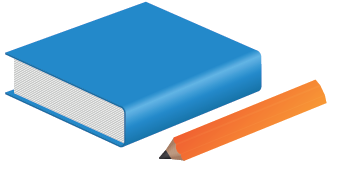 أُجيبُ
أولاً
1- أجيب شفهيا عن الأسئلة الاتية:
1- مَنِ العالِمُ الَّذي وَرَدَ اسمُهُ في النَّصِّ ؟
هُوَ أَبو عَبْدِ اللَّهِ جابِرُ بنُ حَيَّانَ الكوفي.
2- ما الْعِلْمُ الَّذي بَرَعَ فيهِ؟ وَلِماذا؟
عْلمِ الكيمْياءِ لأن عَمَلَ والِدِهِ صَيْدَليًّا، ومارَسَ هَذِهِ الْمِهْنَةَ مُدَّةً طَويلَةً، فَكانَ عَمَلُهُ دافِعًا لِشَغَفِ جابرِ بنِ حَيَّانَ بِعِلْمِ الكيمْياءِ.
3- مَاذا طَلَبَ أُسْتاذُهُ منه؟
اِخْتَرَاعَ نَوْعٍ مِنَ الْوَرَقِ لا تُؤَثِّرُ فيهِ النَّارُ.
4- كَيْفَ نَفَّذَ طَلَبَ أُسْتاذِهِ؟
كانَ يَمْكُثُ في مُخْتَبَرِهِ مُنْكَبًّا على إِجْراءِ التَّجارِبِ الدَّقيقَةِ عَلى أَنْواعٍ مِنَ الأَوْراقِ يَضَعُها في مَحاليلَ خاصَّةٍ، ويَصُبُّ عَلَيْها في كُلِّ مَرَّةٍ خَليطًا مِنَ السَّوائِلَ الَّتي ابْتَكَرَها، ثُمَّ يَدَعُها حَتَّى تَجِفَّ، إلى أَنْ تَوَصَّلَ إلَى اِخْتِراعِ الوَرَقِ الْمُقاوِمِ النَّارَ.
6- أَيْنَ أَلْقَى جابِرٌ نُسْخَةَ الْكِتابِ الَّتي يَحْمِلُها؟
في مَوْقِدِ النَّار.
7- مَا مَوْقِفُ الْحاضِرينَ مِنْ تَصَرُّفِهِ؟
صَدَرَتْ مِنَ الجَميعِ صَرَخاتُ الاسْتِنْكارِ، وَأَسْرَعَ بَعْضُهُمْ لإِنْقاذِ الكِتابِ مِنَ النَّارِ.
8- كَيْفَ عَرَّفَ جابِرٌ الْحاضِرينَ بِاخْتِراعِهِ؟
فاجَأَ الحاضِرينَ بِإِلْقاءِ النُّسْخَةِ في مَوْقِدِ النَّارِ فأَخْرَجَهُ مِنَ النَّارِ سَليمًا، وَكَأَنَّ النَّارَ لَمْ تَمْسَسْهُ.
9- مَاذا يَحْدُثُ لَوْ أَنَّ جابِرًا لَمْ يَخْتَرِعْ هَذا النَّوعَ مِنَ الْوَرَقِ؟
لاحترق هذا الكتاب.
10- ما موقفنا من هؤلاء العلماء العباقرة؟
الاستفادة من علمهم وتقديرهم والاعتراف بفضلهم والدعاء لهم.
10. اقتراح ثلاث عناوين اخري للنص .
.....................................
.....................................
.....................................
2- أُكْمِلُ الْفَراغاتِ فى الخريطة الذهنية الاتية بما يناسبها من النص :
ابو الكيمياء جابر بن حيان
اشهر اختراعاته
مكان اجراء تجارية
اللقب الذي عرف به
العلماء الذي اعترفوا بفضله
اسْتَحْضَارُ ماءِ الذَّهَبِ، صنع الْمَوادِّ الَّتي تَعْزِلُ البَلَلَ عَنِ الثِّيابِ، صنع ورق مقاوم للاشتعال.
في مُخْتَبَرِهِ
أَبو الكيمْياءِ
عُلَماءُ الشَّرْقِ وَالغَرْبِ
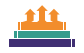 أُنَمَّي لُغَتي
ثانياً
1- أَصِلُ الْكَلِمَةَ في الْقَائِمَةِ (أ) بِمَعْناها في الْقائِمَةِ (ب)
ب
أ
شَغَفٌ
تَمْنَعُ
تَعْزِلُ
لَمَعانًا
بَريقًا
حُبٌّ شديدٌ
مُنْكَبًّا عَليهِ
بَرَعوا وَأَجادوا
نَبَغوا
الْمُتَمَيِّزُ الْمُبْدِعُ
العَبْقَريُّ
مُنْشَغِلًا بِهِ
2- آتِي بِأَضْدادِ الْكَلِماتِ الاتية:
البلل
الْجَفافُ ............
السوائل
الْجَوامِدُ ...........
صالحًا
تالِفًا ............
المنخفضة
الْعاليةُ ..........
3. اقرا النص واستخرج منه ما ياتي :-
كلمة مفردها ( سائل ) : ....................
كلمة ضدها (قبيح ) : ......................
كلمة جمعها (اجيال ) : .....................
كلمة مذكرها ( عالي ) : ..................
كلمة مثناها ( نسختان ) : ....................
كلمة مؤنثها (عديدة ) : ......................
كلمة معناها ( زمن ) : .........................
سؤال
جميل
جيل
عالية
نسخه
عديد
مدي
4. اكمل خريطة الكلمة الاتية :
مرادفها :.............
ضدها : .............
يغادر
يستقر
يمكث
الكلمة فى جملة : ..............................
نوعها : .............
فعل
الطالب المريض يمكث فى المنزل
الأَدَاءُ القِرائِيُّ
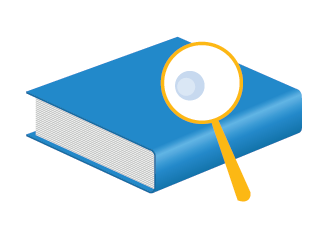 اولا أَقْرَأُ وأُلاحِظُ
1. اقرا الجمل والاحظ الكلمات الملونة :
كان عمل الوالد دافعا لشغف جابر بن حيان بعلم الكيمياء .
فهو اول من صنع المواد التى تعزل البلل عن الثياب .
كان يمكث فى مختبره منكبا على اجراء التجارب ، كما برع فى صناعة انواع من الحبر الملون الذي لا تمحوه النار ، بل تزيده وضوحا وبريقا .
حقا ان جابر بن حيان عبقري من عباقرة العرب والمسلمين الذين نبغوا فى علم لم يشتهر فيه احد قبلهم .
2. أقرا ما ياتي والاحظ الفرق بين (ي ) و (ى):
كان يمكث فى مختبر منكبا على اجراء التجارب الدقيقة على انواع من الاوراق يضعها فى محاليل خاصة ويصب عليها خليطا من السوائل التى ابتكرها ثم يدعها حتى تجف الى ان توصل الى اختراع الورق المقام للنار .
3. اقرا الجملة بصوت معبر :
لعل جيل اليوم يعترفون بفضله ويسيرون على خطاه .
التَّرَاكِيبُ اللُّغَوِيَّةُ
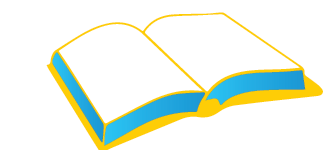 أولاً
أَسْتَخْرِجُ مِنَ النَّصَّ
اربع كلمات تبدا بهمزة وصل:
(.............،............،...........،..............)
استغرق
المهنة
استحضر
اختراع
2. اربع كلمات تبدا بهمزة قطع:
(.............،..........،............،............)
أنواع
ألف
أول
ابو عبد الله
3. اربع كلمات تنتهي بتاء مربوطة :
(............،.............،.............،............)
الادوية
صِناعَةُ
مَرَّةٌ
خاصَّةٌ
4. اربع كلمات تنتهي بهاء:
(............،.............،.............،............)
قَبْلَهُ
مُخْتَبَرِهِ
أستاذة
تَمْحوهُ
5. اربع كلمات منونه تنوين كسر (.............،............،...........،..............)
خاصة
يوم
ضخم
كتاب
6. اربع كلمات منونة تنوين ضم 
(.............،..........،............،............)
خاصة
يوم
ضخم
كتاب
7. اربع كلمات منونة تنوين فتح 
(............،.............،.............،............)
جالسا
دافعا
طويلة
صيدليا
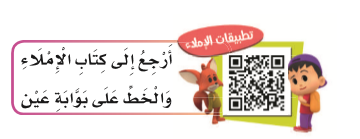 8. اربع كلمات اخرها حرق مضعف
(............،.............،.............،............)
الملون
الزجاج
المواد
النار
اكتب حسب المطلوب :
ثانيا
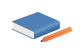 ا. اكمل الجمل الاتية بكلمات تحوي (ال) الشمسية او ( ال) القمرية  :
النار
الورق
اخترع جابر بن حيان نوعا من ..............، لا تؤثر فيه ....................
جابر بن حيان اول من صنع ................، التى تعزل .................... عن ................
الف جابر بن حيان عددا من ...................................
عمل جابر بن حيان فى تركيب .....................، و .......................
البلل
المواد
الثياب
الكتب
العطور
الادوية
ب. أكمل ما ياتى بكلمات نختومة بالف مقصورة ( ى) على نمط المثال الاول :
صدي
هدي
ندي
شذي
متى
ب. أكمل ما ياتى بكلمات مختومة بالف مقصورة ( ى) على نمط المثال الاول :
علاجي
هدي
قضائي
روائي
صناعي
ج. أكمل ما ياتى بكلمات مختومة بياء (ي ) على نمط المثال الاول :
علاجي
عالمي
قضائي
روائي
صناعي
د. أكمل ما ياتى بكلمات مختومة بالف قائمة ( L  )على نمط المثال الاول :
ثريا
مرايا
منايا
حنايا
صبايا
اكتب حسب المطلوب :
ثالثاً
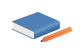 1. اكتب الجمل الاتية مظبوطة بالشكل : ( املاء منسوخ )
أَبو الكيمياءعَبْدِ اللَّهِ جابِرُ بنُ حَيَّانَ الكوفي، كان والِدُهُ صَيْدَليًّا مارَسَ هَذِهِ الْمِهْنَةَ مُدَّةً طَويلَةً، فَكانَ عَمَلُهُ دافِعًا لِشَغَفِ جابرِ بِعِلْمِ الكيمْياءِ. 
أَلَّفَ جابِرٌ عَدَدًا كَبيرًا مِنَ الكُتُبِ في عُلومٍ مُخْتَلِفَةٍ، وَلَهُ عَديدُ مِنَ الِاخْتِراعاتِ؛ فَهُوَ أَوَّلُ مَنِ اسْتَحْضَرَ ماءَ الذَّهَبِ، وَأَوَّلُ مَنْ صَنَعَ الْمَوادَّ الَّتي تَعْزِلُ البَلَلَ عَنِ الثِّيابِ.
...............................................................................................................................................................................................................................................................................................................................................................................................
أَبو الكيمياءعَبْدِ اللَّهِ جابِرُ بنُ حَيَّانَ الكوفي، كان والِدُهُ صَيْدَليًّا مارَسَ هَذِهِ الْمِهْنَةَ مُدَّةً طَويلَةً، فَكانَ عَمَلُهُ دافِعًا لِشَغَفِ جابرِ بِعِلْمِ الكيمْياءِ. 
أَلَّفَ جابِرٌ عَدَدًا كَبيرًا مِنَ الكُتُبِ في عُلومٍ مُخْتَلِفَةٍ، وَلَهُ عَديدُ مِنَ الِاخْتِراعاتِ؛ فَهُوَ أَوَّلُ مَنِ اسْتَحْضَرَ ماءَ الذَّهَبِ، وَأَوَّلُ مَنْ صَنَعَ الْمَوادَّ الَّتي تَعْزِلُ البَلَلَ عَنِ الثِّيابِ.
2. الاحظ الجمل الاتية ، ثم اكتبها فى دفتري أملاء من معلمي: (أملاء منظور )
وَعَمِلَ في تَرْكيبِ العُطورِ وَالأَدْويَةِ، وَتَطْويرِ صِناعَةِ الزُّجاجِ وَالْمَصابيحِ وَالمَرايا الْمُزَخْرَفَةِ بِالنُّقوشِ الإِسْلاميَّةِ.
 كما بَرَعَ في صناعة أنواع مِنَ الحِبْرِ الْمُلَوَّنِ الَّذي لا تَمْحوهُ النَّارُ بَلْ تَزيدُهُ وُضوحًا وَبَريقًا وَثَباتًا.
3. اكتب فى دفتري ما يملي على معلمي : ( أملاء اختياري من اختبار المعلم)
أَسْتَخْدِمُ
رابعا
بِمُحاكاةِ المثالِ الأَوَّلِ أُكْمِلُ الْفَراغَ:
اِعْتَرَفَ بِفَضْلِهِ عُلَماءُ الشَّرْقِ وَالغَرْبِ، فَلَعَلَّ جيلَ الْيَوْمِ يَعْتَرِفونَ بِفَضْلِهِ.
اِخْتَرَعَ ابن حَيَّانَ الْوَرَقَ الْمُقاوِمَ لِلنَّارِ لَعَلَّ النَّاسَ ....................................................
يقدرون علماء المسلمين قدرهم.
أستاذه
غَلَّفَ ابن حَيَّانَ الْكِتابَ بِغِلافٍ جَميلٍ لَعَلَّ .............يُعْجَبُ بِهِ.
ابن حيان لا يلقي الكتاب في النار.
صَرَخَ الْحاضِرونَ مُسْتَنْكِرينَ لَعَلَّ .............................................
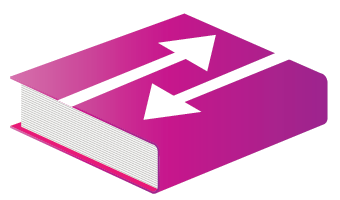 أُحَوَّلُ
خامسا
1- أَبْدَأُ الْجُمْلَةَ بِالْعَلَمِ وَأُعيدُ كِتابَتَها:
اِخْتَرَعَ جابِرُ بنُ حَيَّانَ الْوَرَقَ الْمُقاوِمَ النَّارَ.
............................................................
جابر بن حيان اخترع الورق المقاوم النار.
مِنْ عُلَماءِ الْكِيمْياءِ أَبو عَبْدِ اللَّهِ جابِرُ بنُ حَيَّانَ.
............................................................
أَبو عَبْدِ اللَّهِ جابِرُ بنُ حَيَّانَ مِنْ عُلَماءِ الْكِيمْياءِ.
2- أُحَوِّلُ الكَلِمَةَ المُلَوَّنَةَ إلى عَلَمٍ، ثُمَّ أُعيدُ كِتابَةَ الجُمْلَةِ:
يُقَدَّرُ التِّلْميذُ عُلَماءَ الْمُسْلمينَ.
.........................................................
يُقَدَّرُ محمد عُلَماءَ الْمُسْلمينَ.
تَفْتَخِرُ التِّلْميذَةُ بِاخْتِراعاتِ الْعُلَماءِ الْمُسْلِمينَ.
..........................................................
تَفْتَخِرُ مها بِاخْتِراعاتِ الْعُلَماءِ الْمُسْلِمينَ.
الخـــط
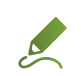 ارسم بخطى الجميل
أقرا الاية الكريمة ، ثم أرسمها بخط النسخ مبتدئا من السطر الاخير:
قال الله تعالي :
" أنما يخشي الله من عبادة العلماء"
...........................................................................................................................................................................................................................................................................................
أنما يخشي الله من عبادة العلماء
أنما يخشي الله من عبادة العلماء
أنما يخشي الله من عبادة العلماء
أنما يخشي الله من عبادة العلماء
استفيد من قواعد كتابة الحروف بالرجوع الى : إتعلم فن الخط (صفحة 14 )
التَّعبِيرُ
أُكْمِلُ كِتابَةَ رِسَالَةِ شُكْرٍ إِلى الْعالِمِ الْجَليلِ جابِرِ بنِ حَيَّانَ.
بِسمِ اللَّهِ الرَّحَمْنِ الرَحيمِ
إِلى الْعالِمِ الْجَليلِ...........................................................
لَقَدْ أَضَفْتَ لِلْعِلْمِ الْكَثيرَ مِنَ الإِنْجازاتِ الَّتي  .....................................................................................
وَلَقَدْ أَخَذَ عَنْكَ عُلَماءُ...................................................
فَأَنْتَ بِذَلِكَ تَسْتَحِقُّ أَنْ تُوصَفَ بِأَنَّكَ         

................................................................................................................................................

......................................................................................................................................................................

فَشُكْرًا لَكَ
المرسل:...................................................................
التــــاريخ:...........................................................................
جابِرِ بنِ حَيَّانَ
وأفادت الناس.
الشرق والغرب
فى دفتر واجباتي المنزلية
عبقري من عباقرة العرب والمسلمين الذين نبغوا في علم لم يشتهر فيه أحد قبلك
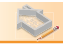 اكتب ما لا يقل عن ثلاثة اسطرعن اختراع جابر بن حيان للورق الذي لا تؤثر فيه النار.
الطالب محمد
السابع من رجب 1433